Lesson 76
Ending Patterns Review
[Speaker Notes: ufliteracy.org]
Lesson 76
Endings Pattern Review
[Speaker Notes: See UFLI Foundations lesson plan Step 1 for phonemic awareness activity.]
[Speaker Notes: See UFLI Foundations lesson plan Step 2 for student phoneme responses.]
dge
g
tch
ch
-ed
c
a
i
o
e
u
nk
ng
wh
ph
th
sh
ck
[Speaker Notes: See UFLI Foundations lesson plan Step 3 for auditory drill activity.]
[Speaker Notes: No slides needed for auditory drill.]
[Speaker Notes: See UFLI Foundations lesson plan Step 4 for blending drill word chain and grid. 
Visit ufliteracy.org to access the Blending Board app.]
[Speaker Notes: See UFLI Foundations lesson plan Step 5 for recommended teacher language and activities to introduce the new concept.]
ild
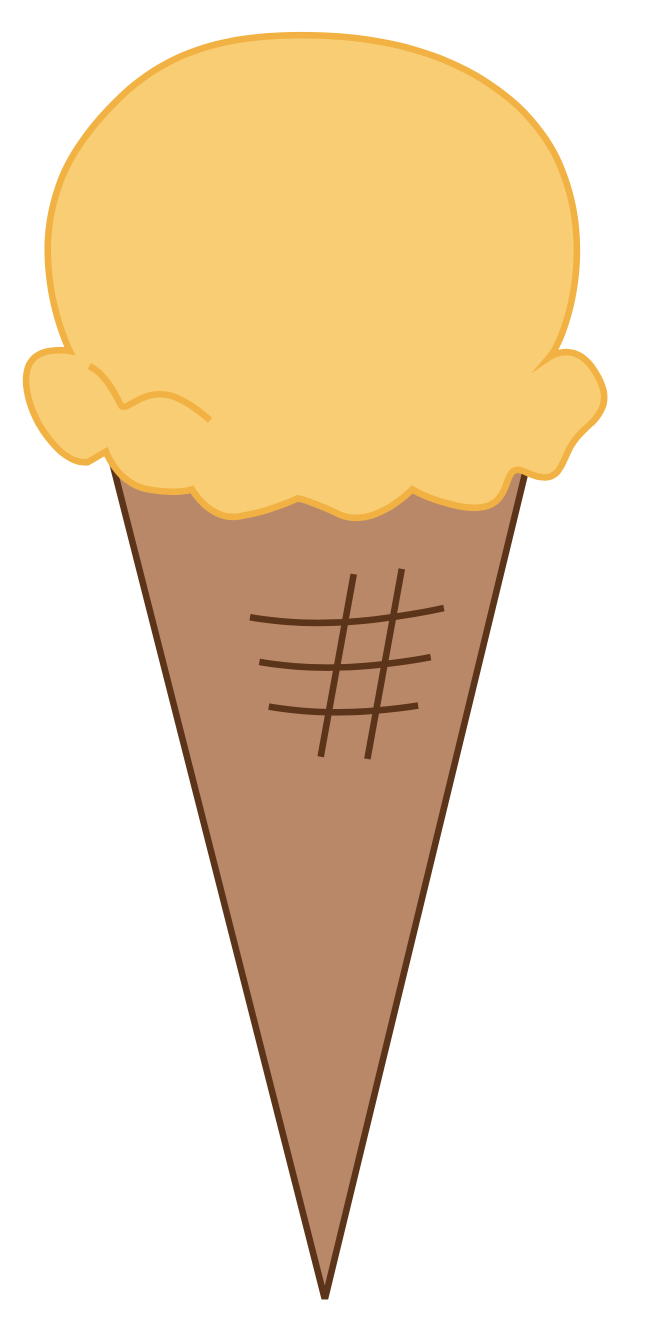 wild
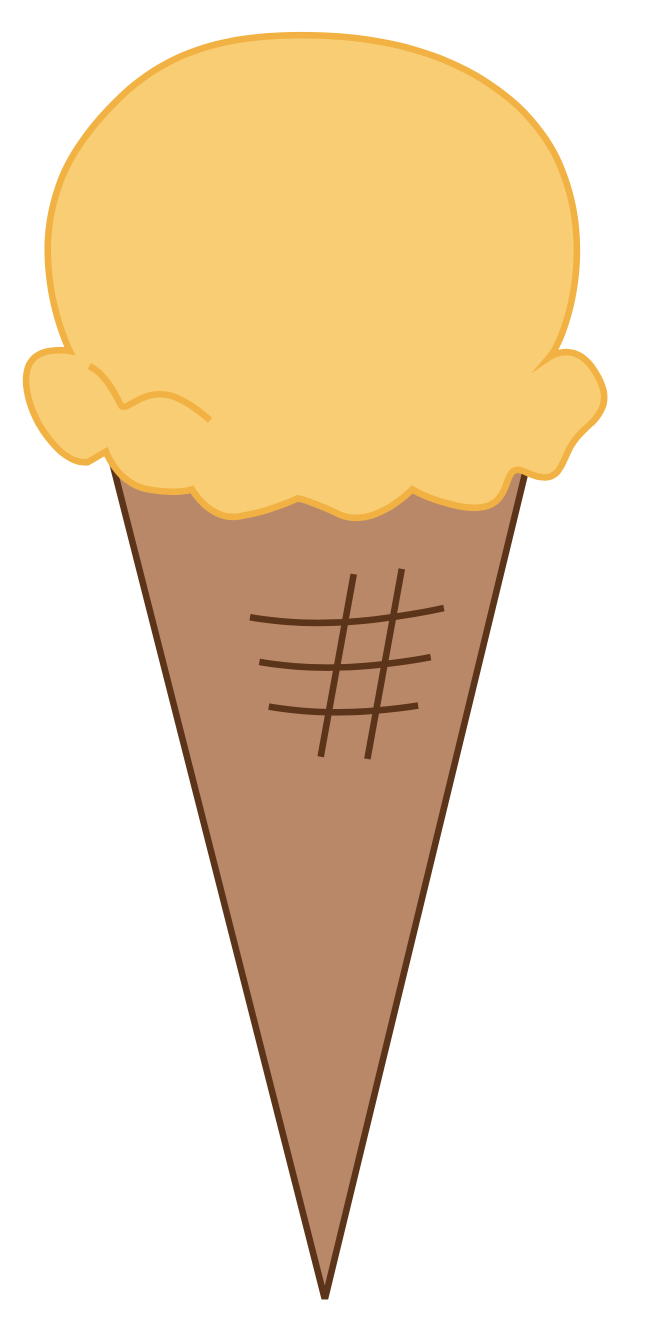 ind
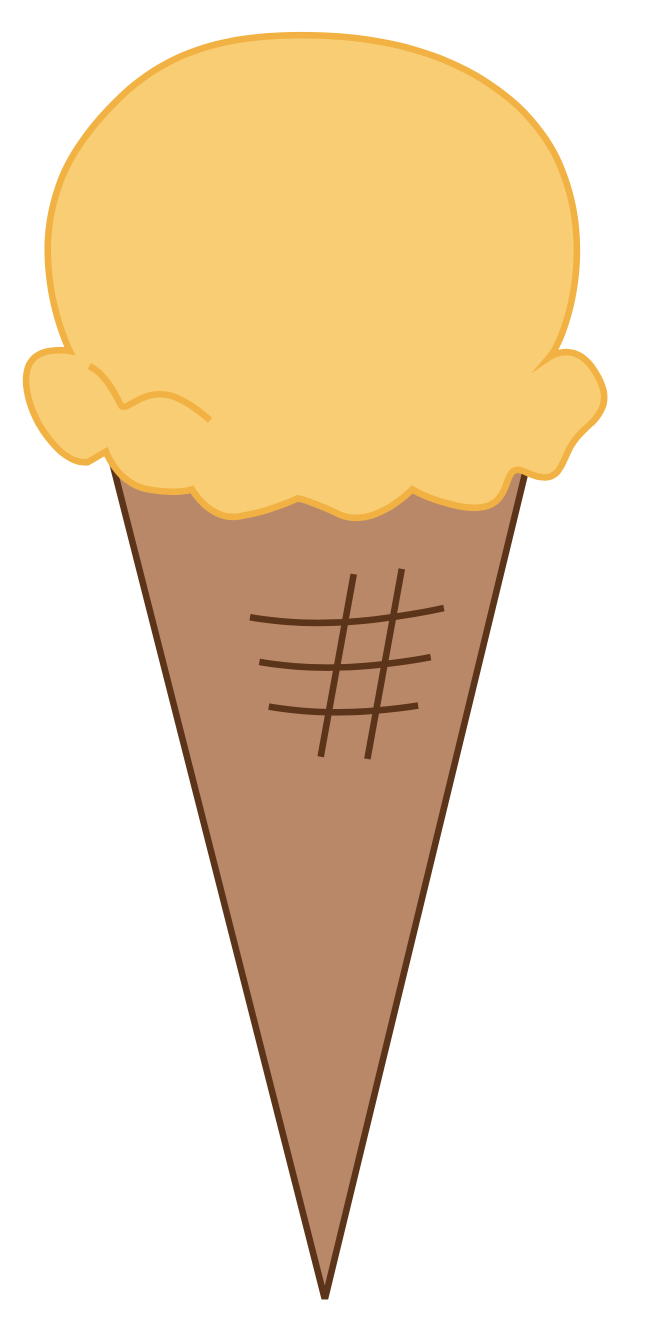 mind
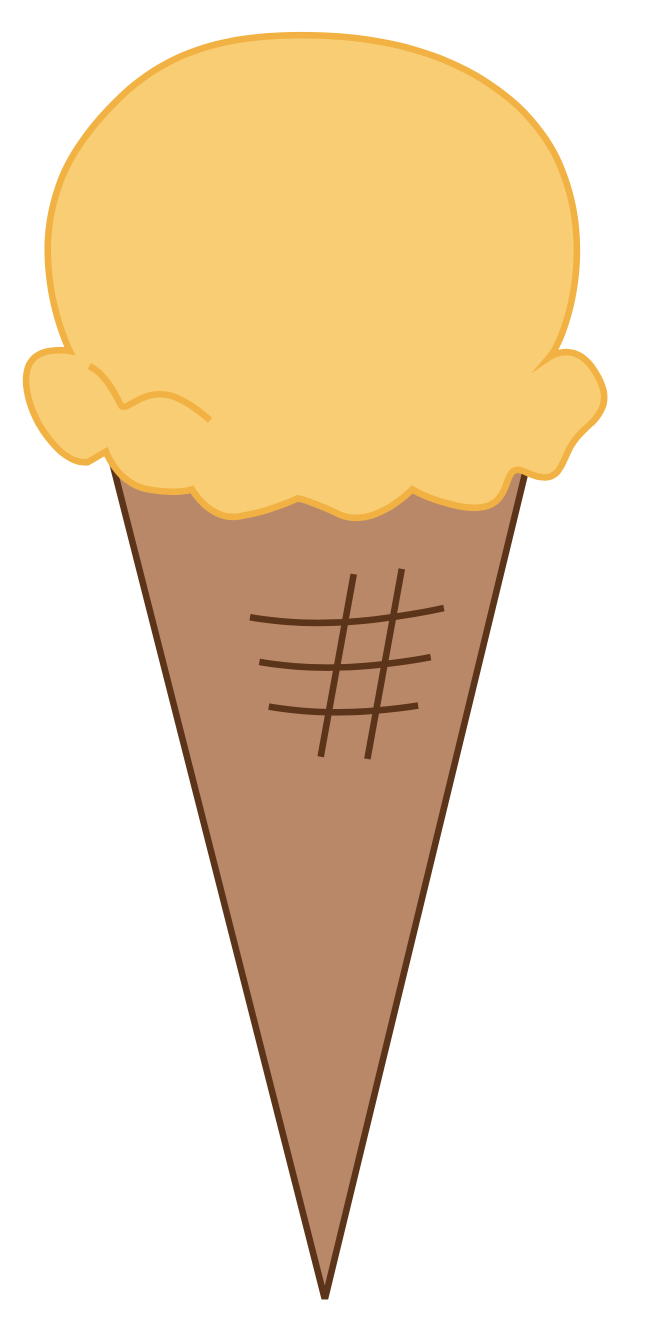 old
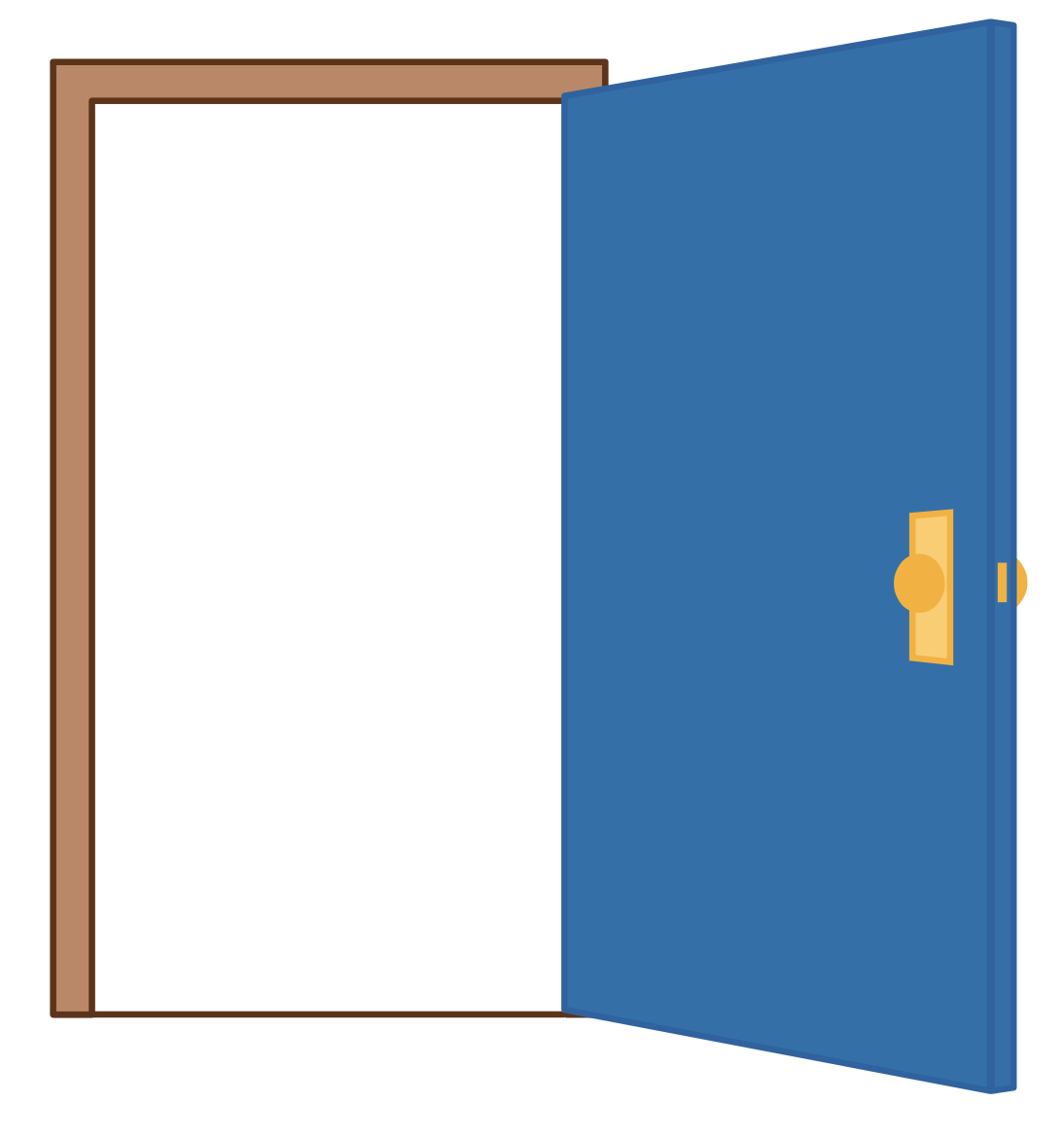 told
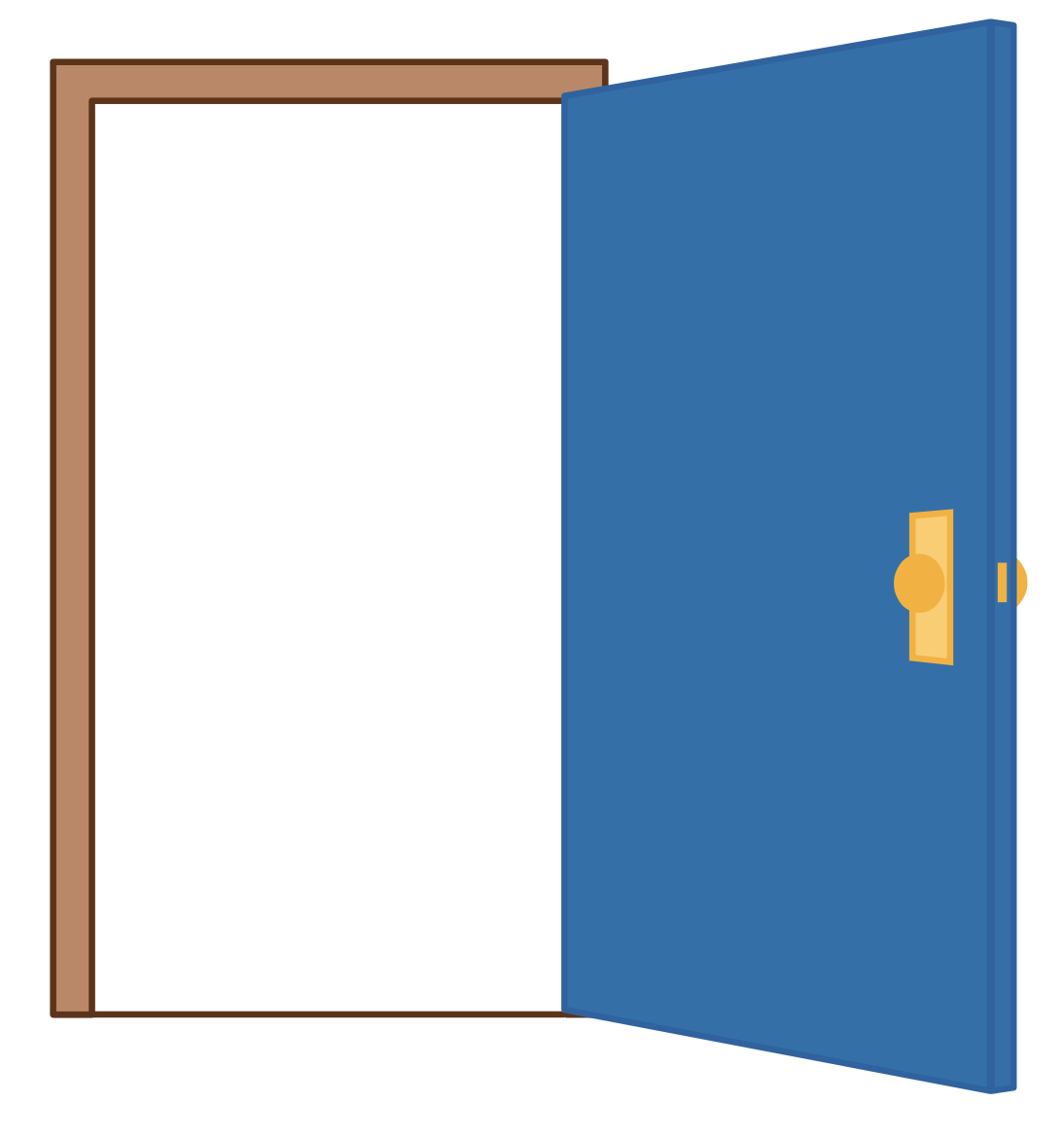 olt
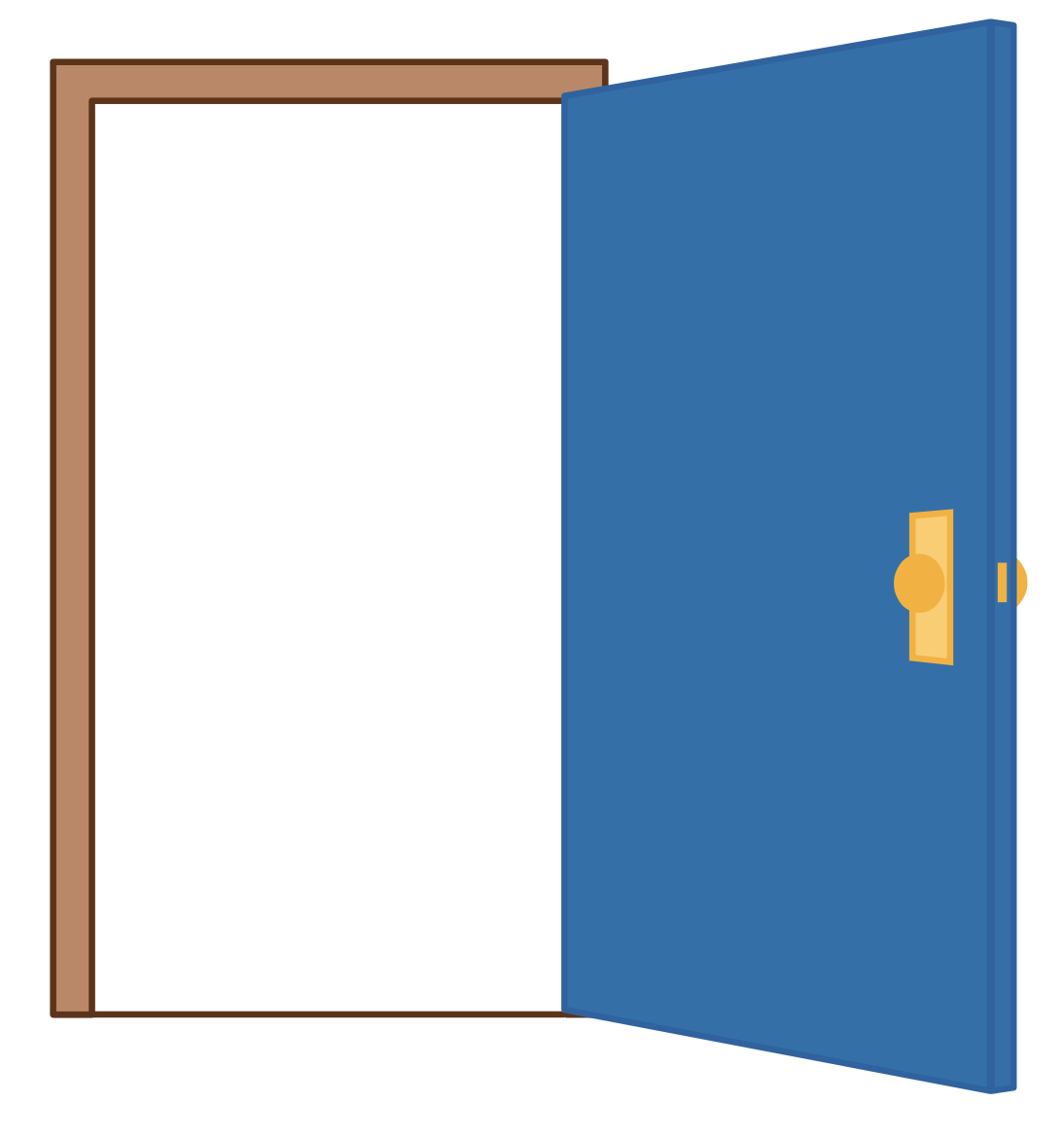 bolt
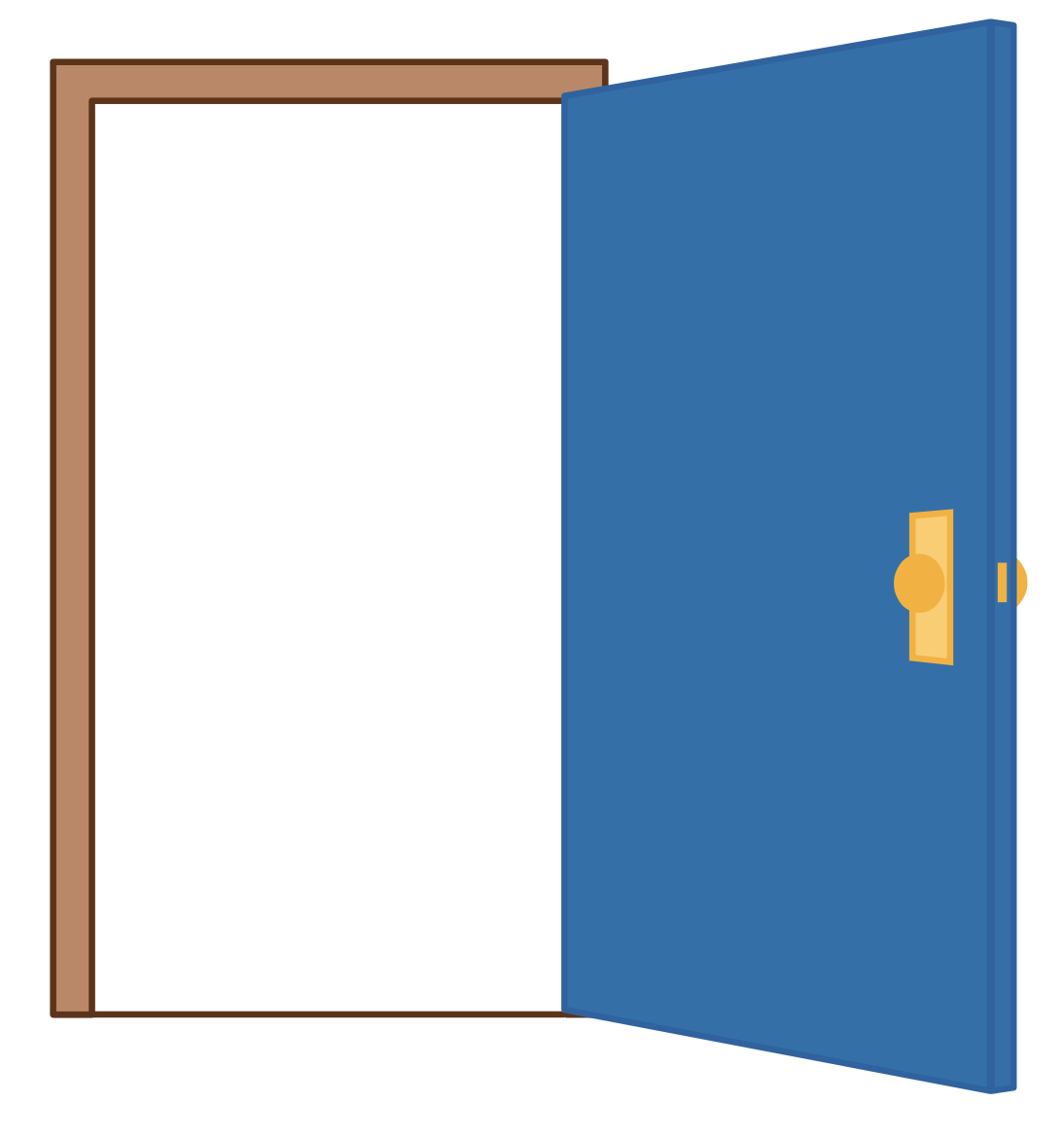 ost
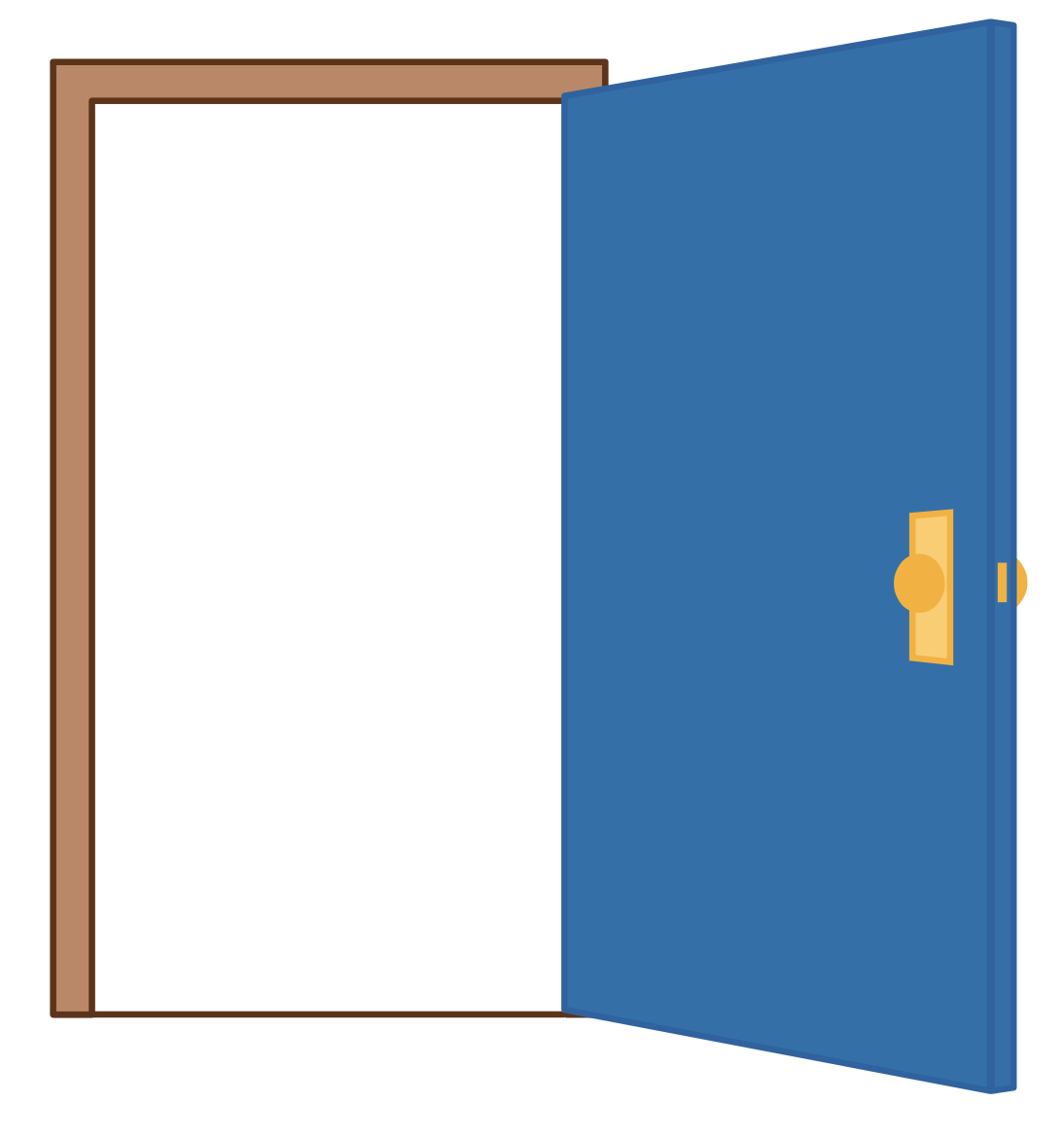 host
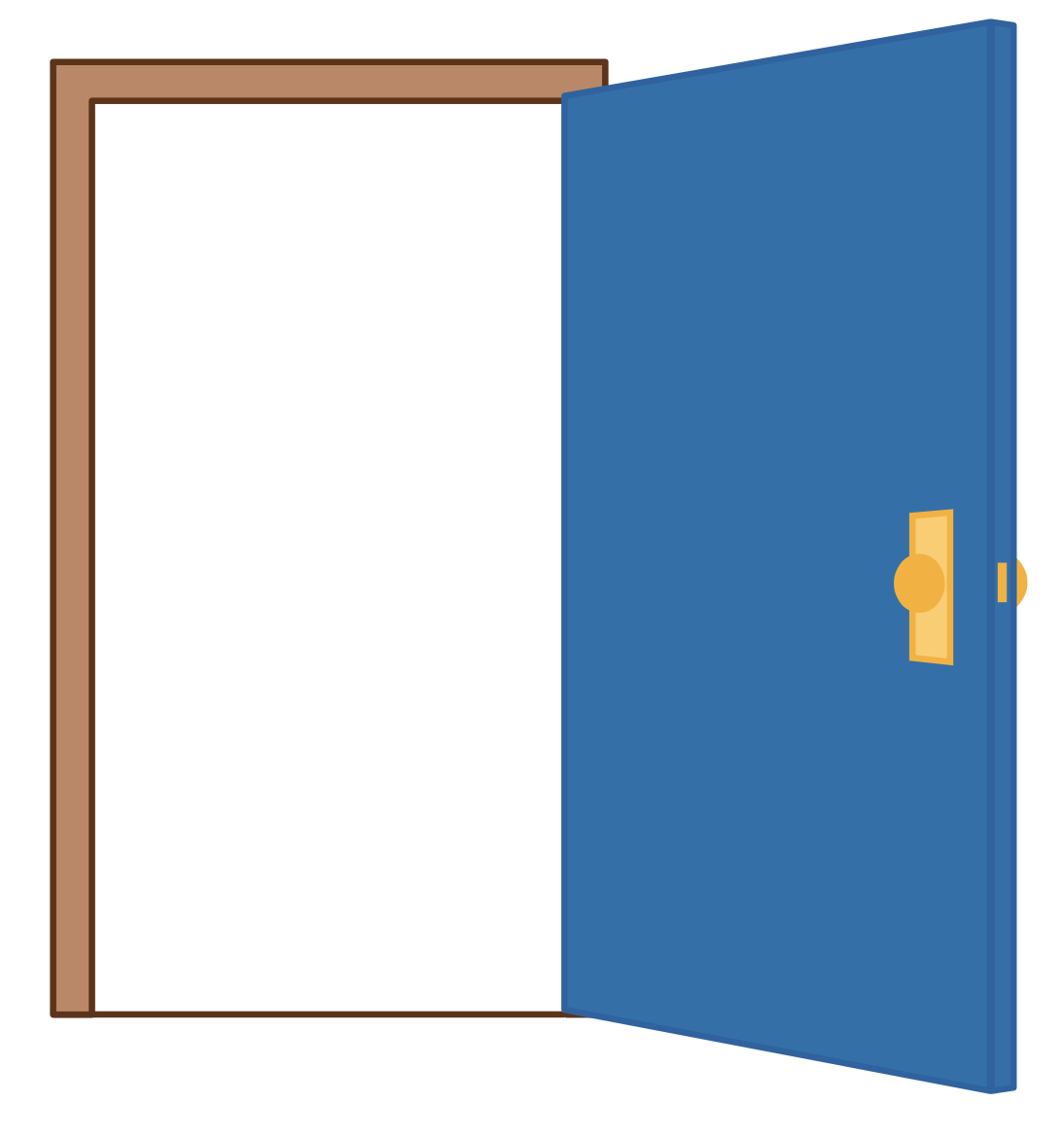 my
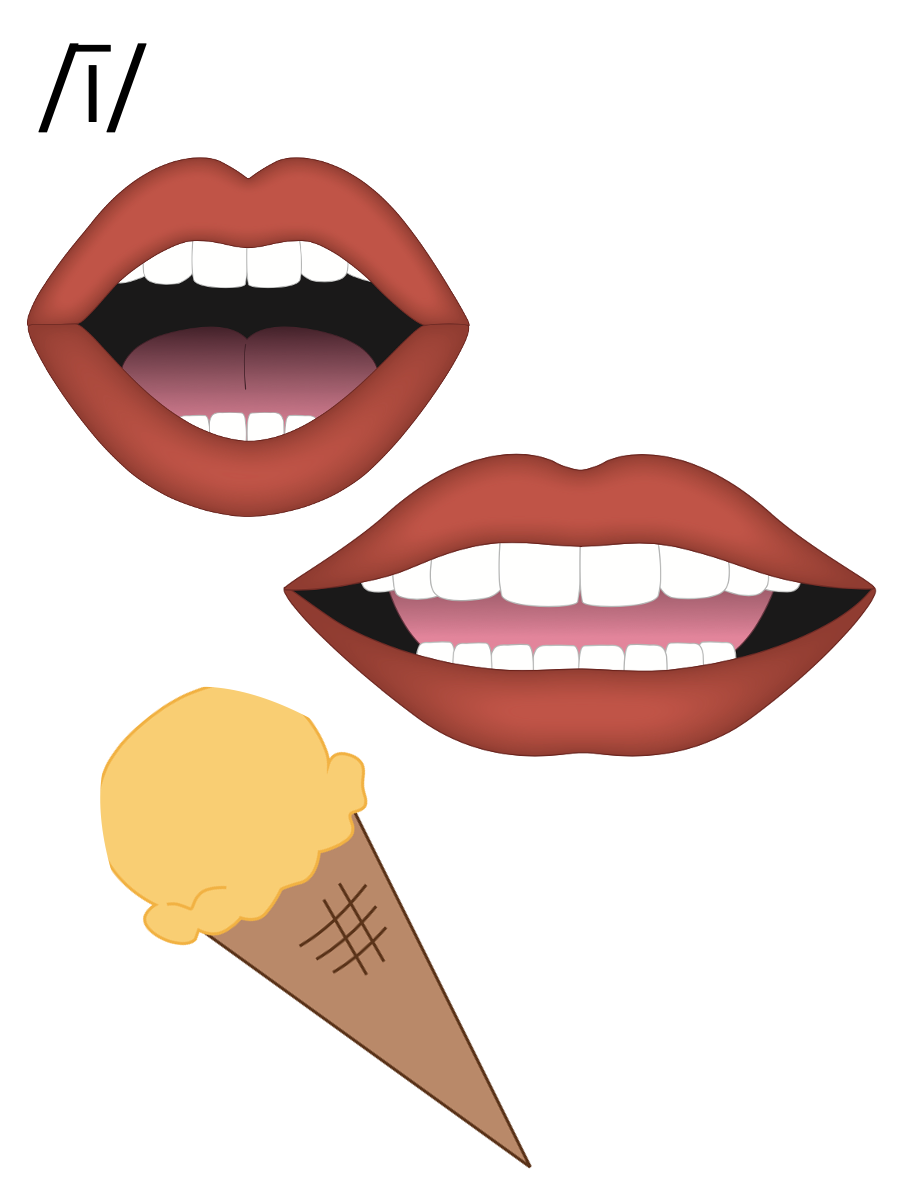 y
baby
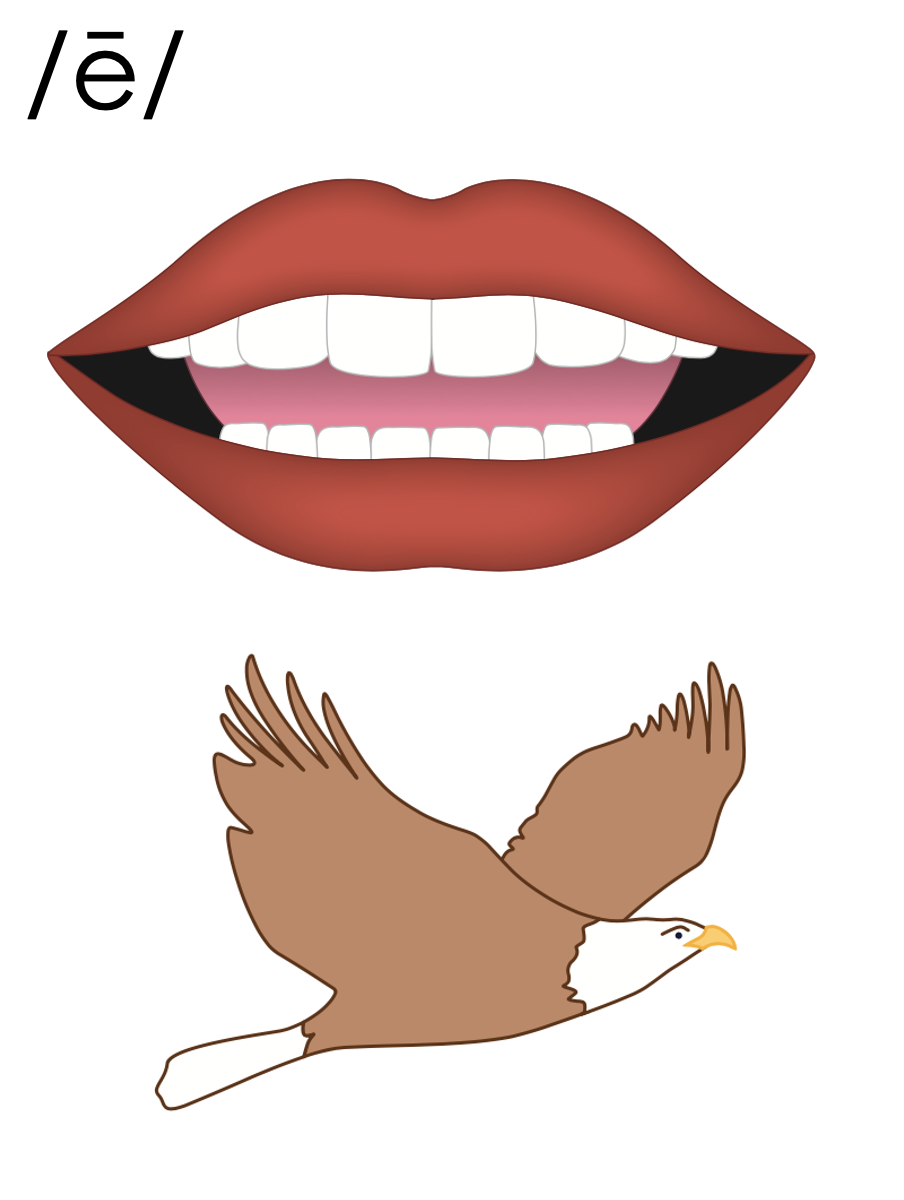 puppy
y
1st syllable
2nd syllable
Final Stable Syllable
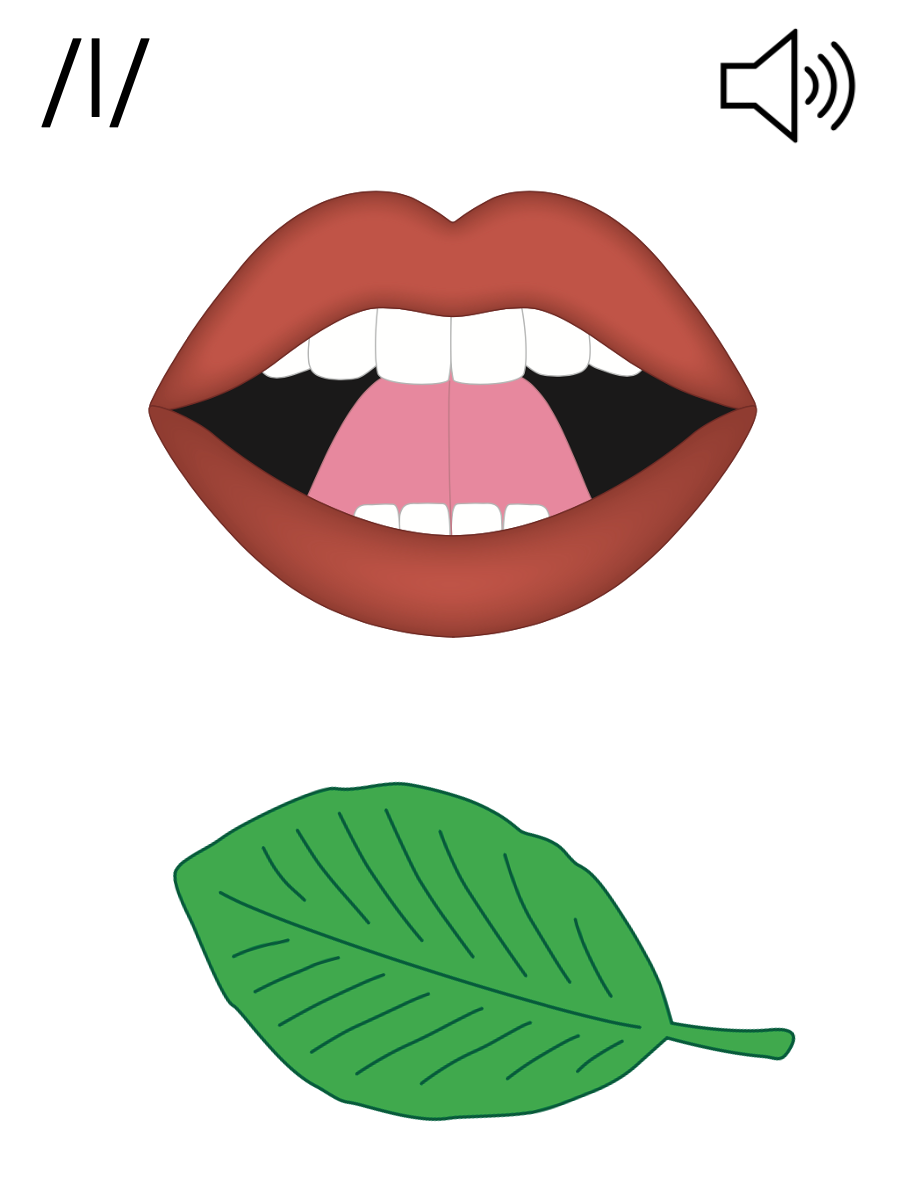 __ le
table
puzzle
[Speaker Notes: Handwriting paper for letter formation practice. Use as needed. 
See UFLI Foundations manual for more information about letter formation.]
rind
sly
lady
noble
wild
hold
mind
my
sky
by
puppy
baby
lumpy
dazzle
table
middle
[Speaker Notes: See UFLI Foundations lesson plan Step 5 for words to spell.
Handwriting paper to model spelling.]
[Speaker Notes: See UFLI Foundations lesson plan Step 5 for words to spell.
Handwriting paper for guided spelling practice.]
Insert brief reinforcement activity and/or transition to next part of reading block.
Lesson 76
Endings Pattern Review
New Concept Review
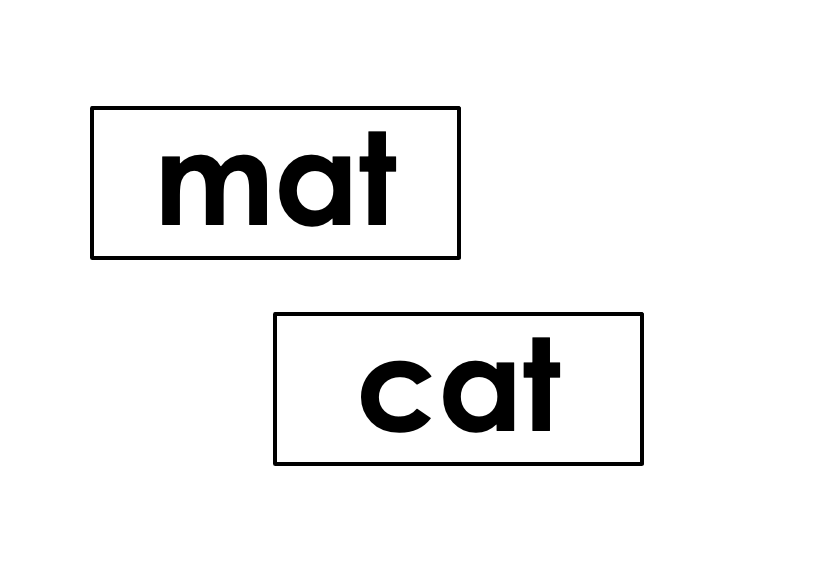 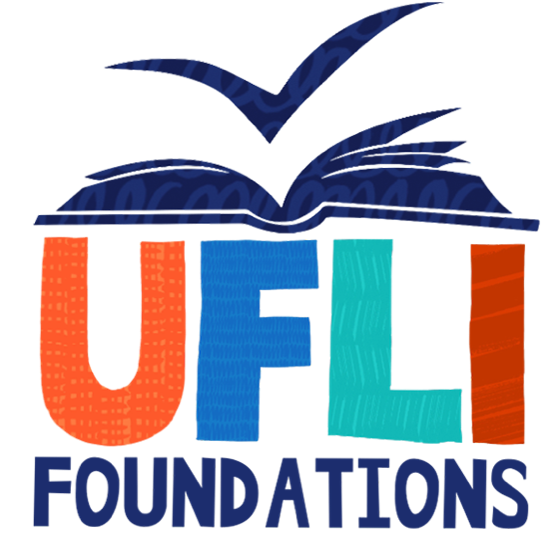 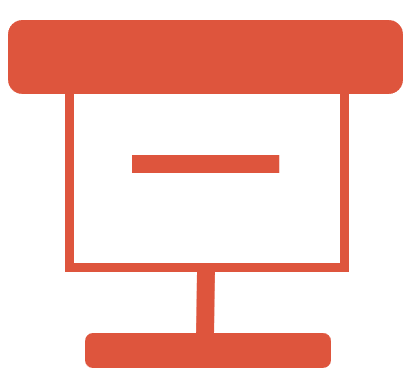 [Speaker Notes: See UFLI Foundations lesson plan Step 5 for recommended teacher language and activities to review the new concept.]
ild
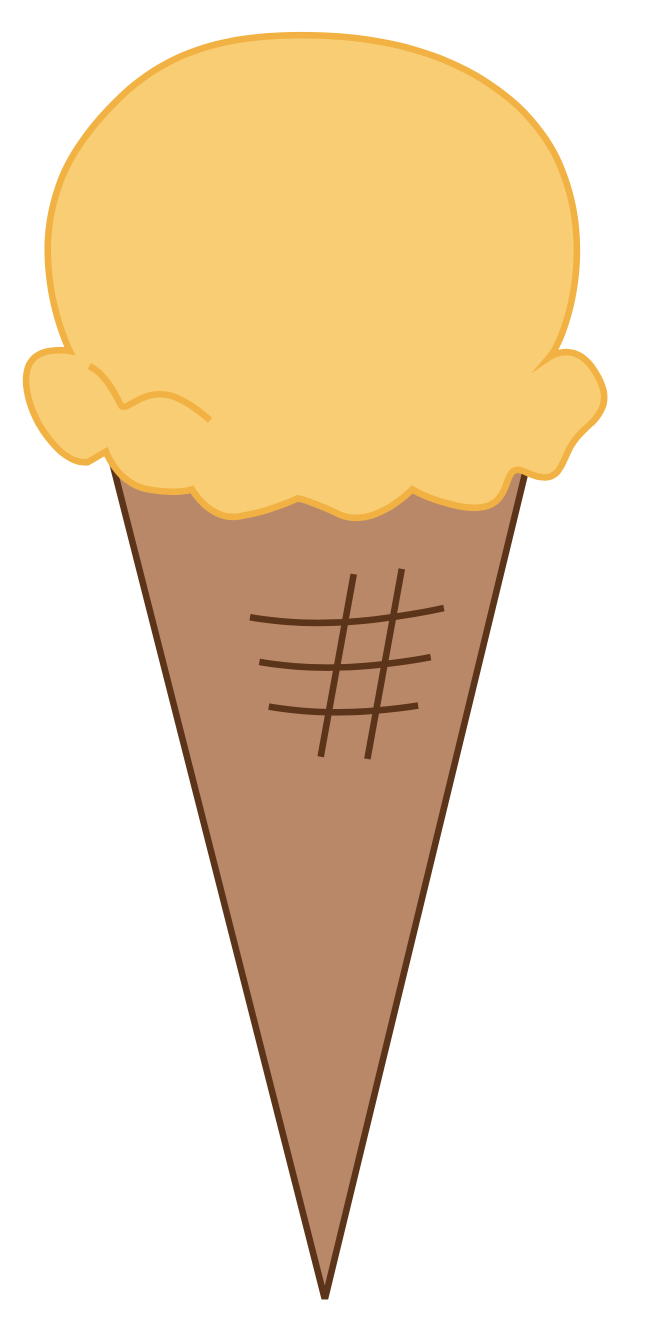 wild
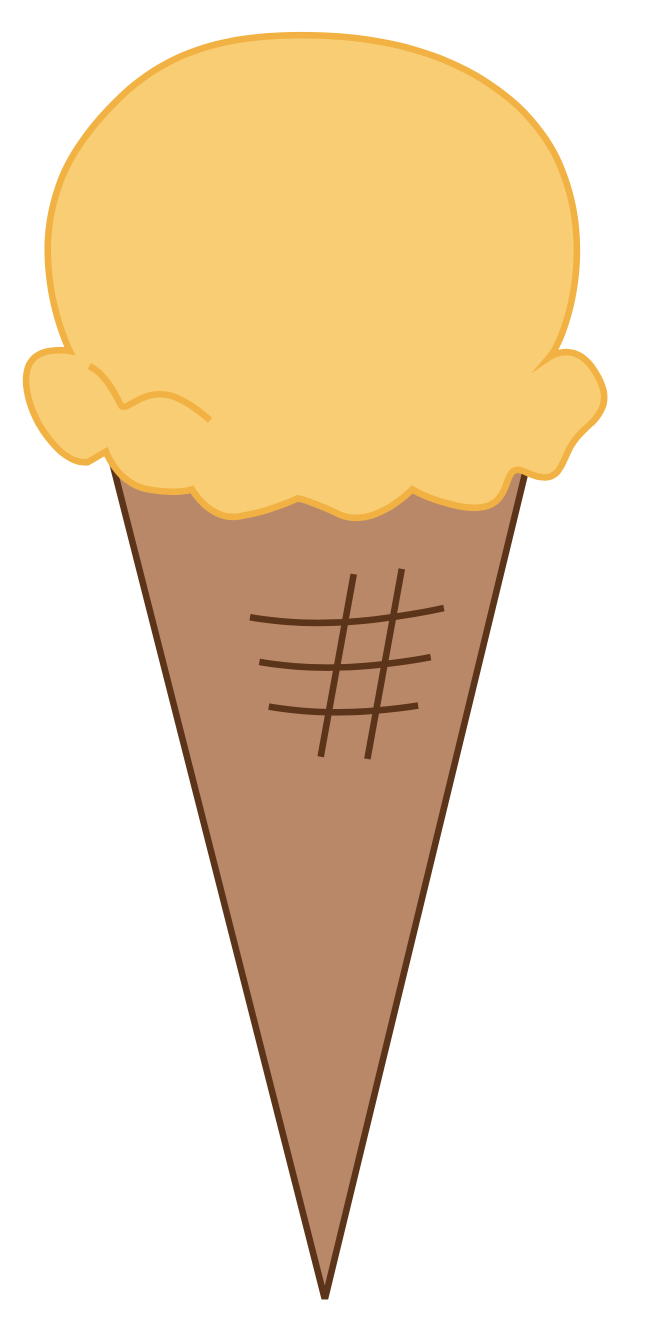 ind
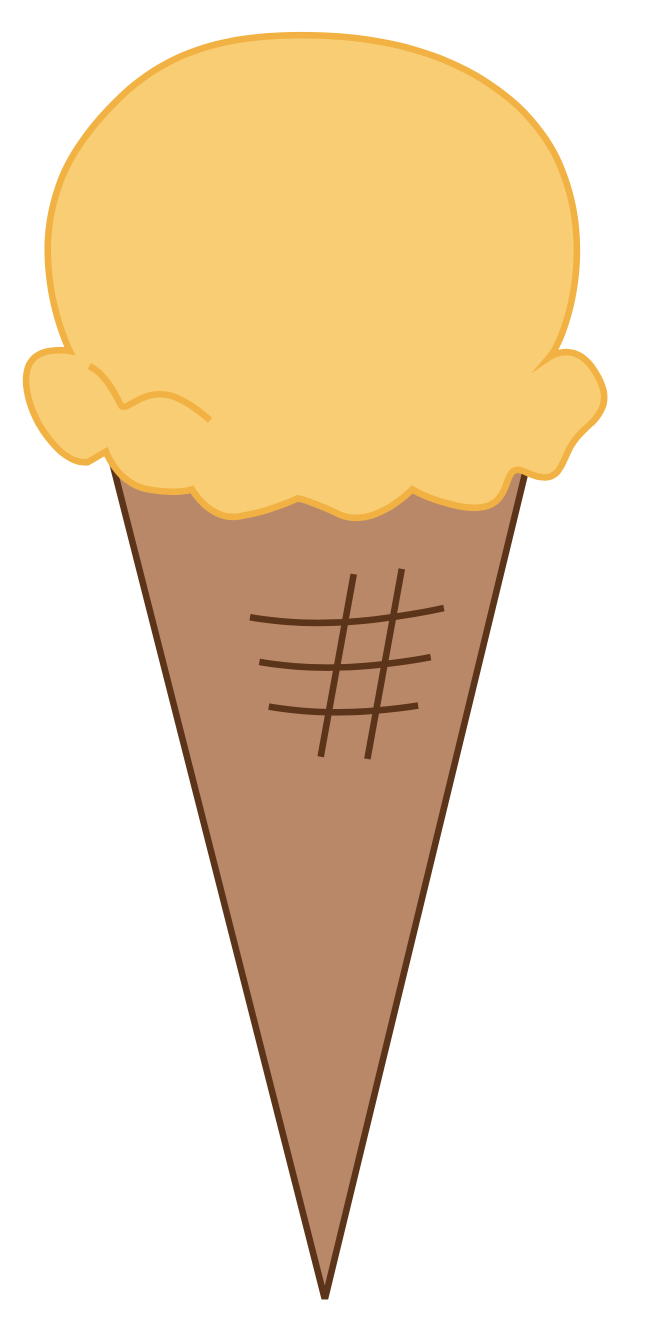 mind
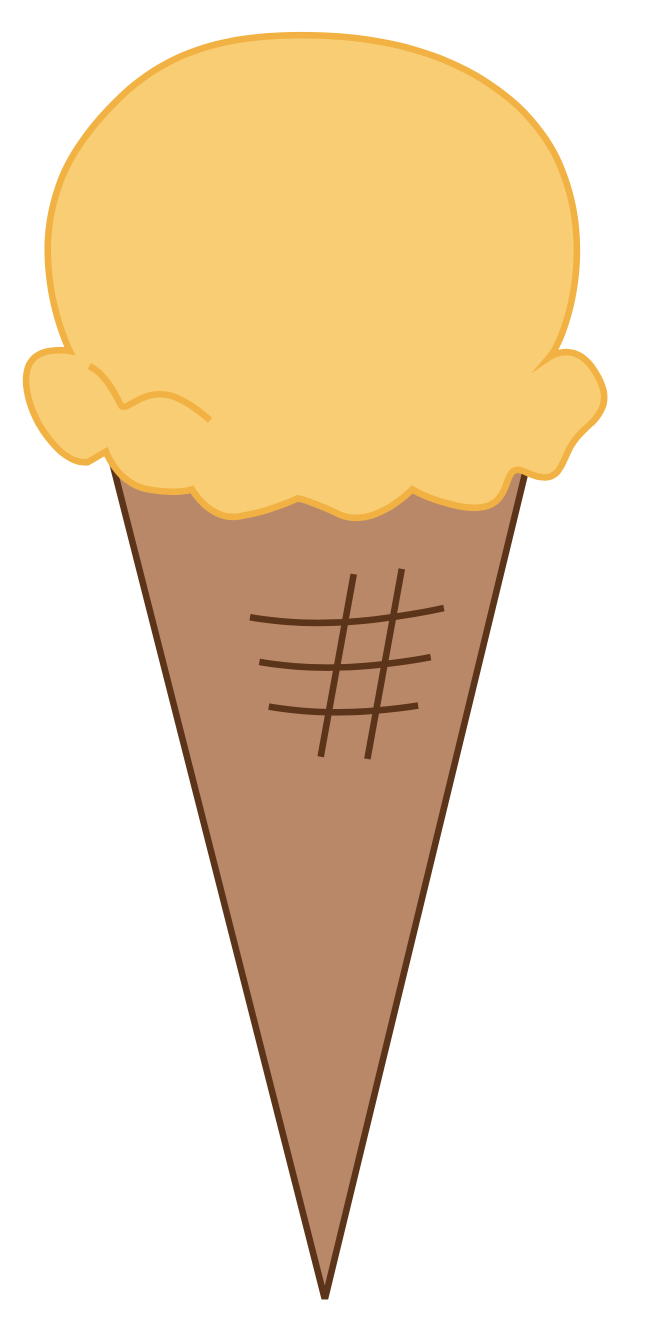 old
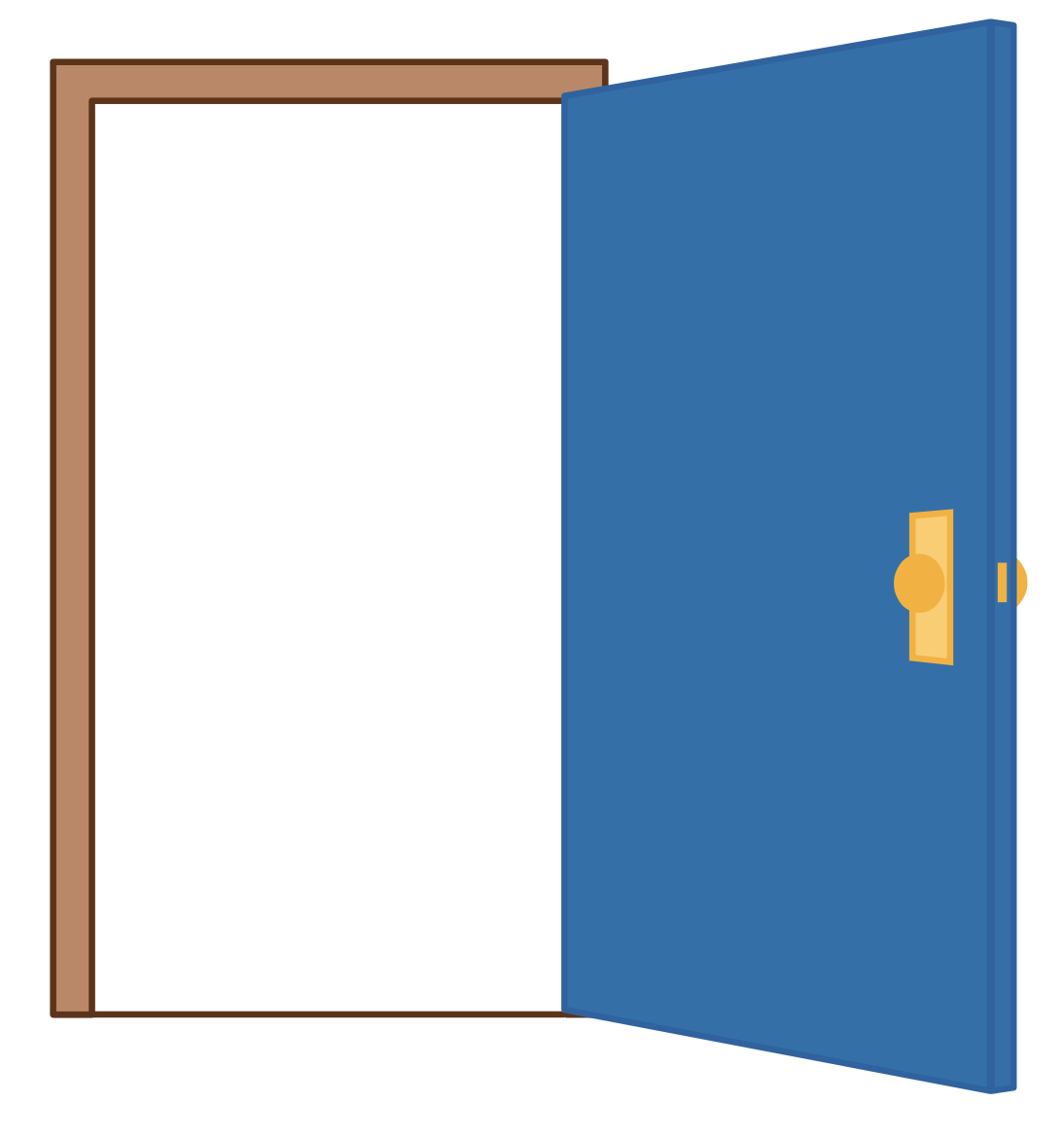 told
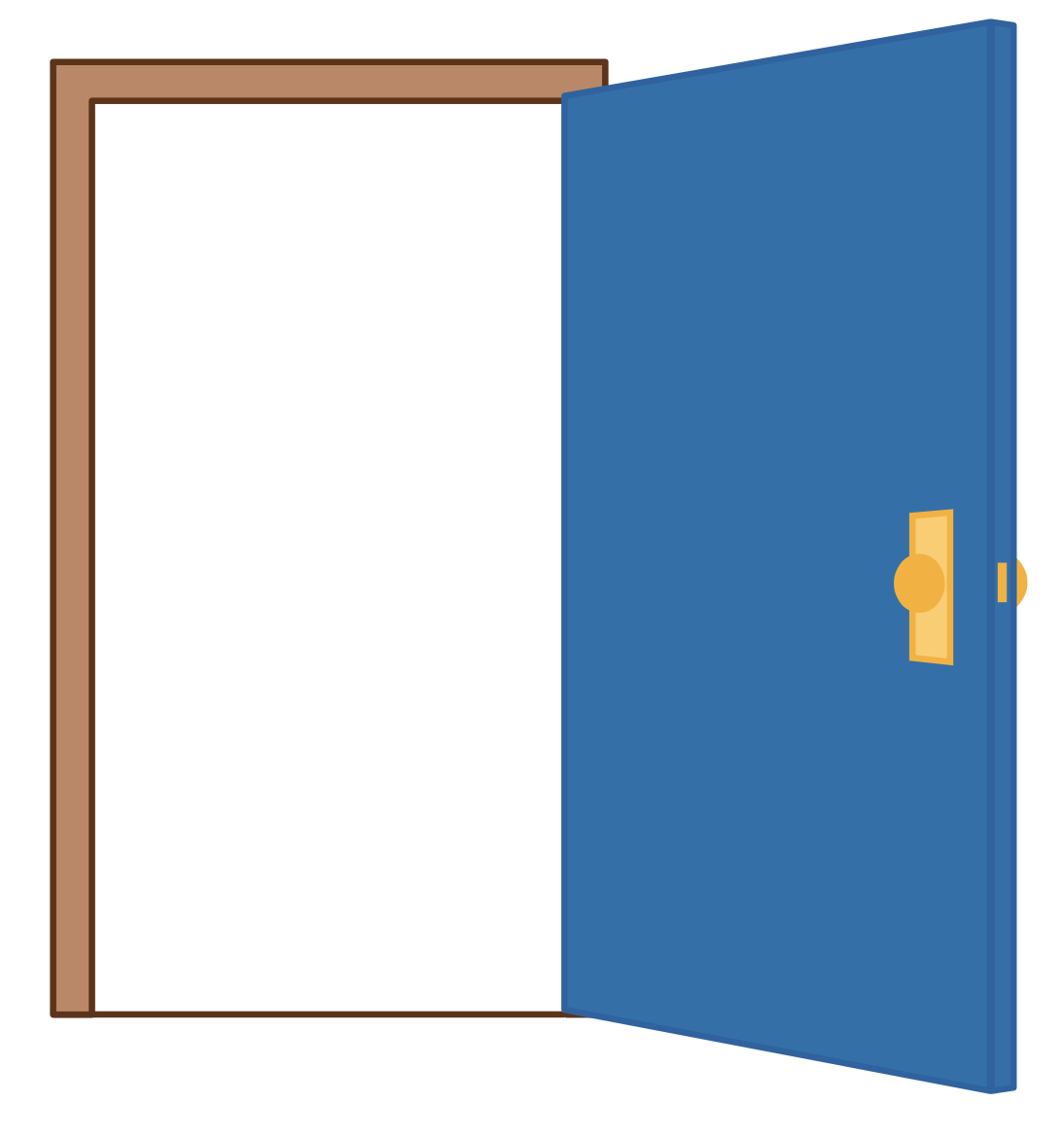 olt
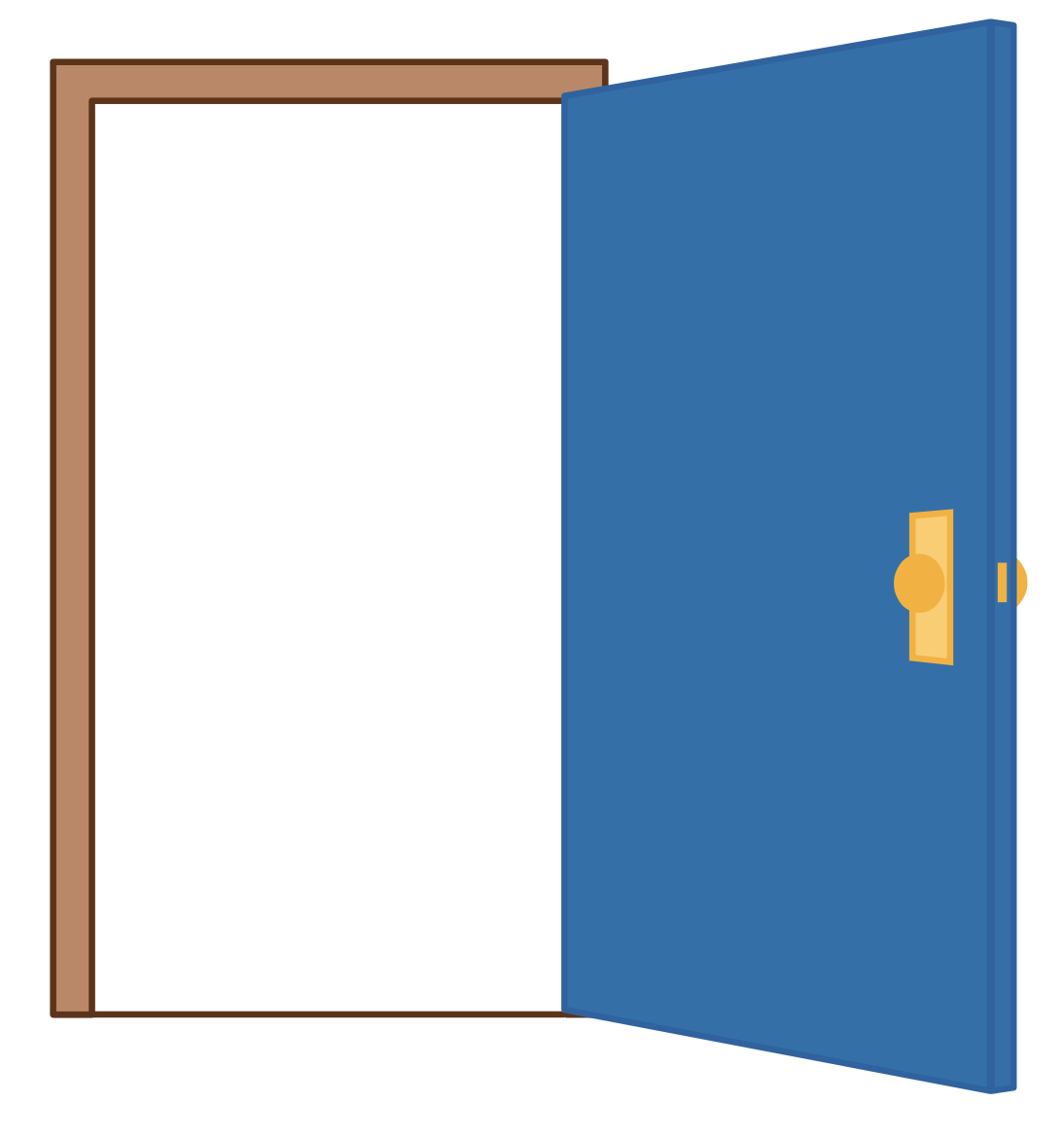 bolt
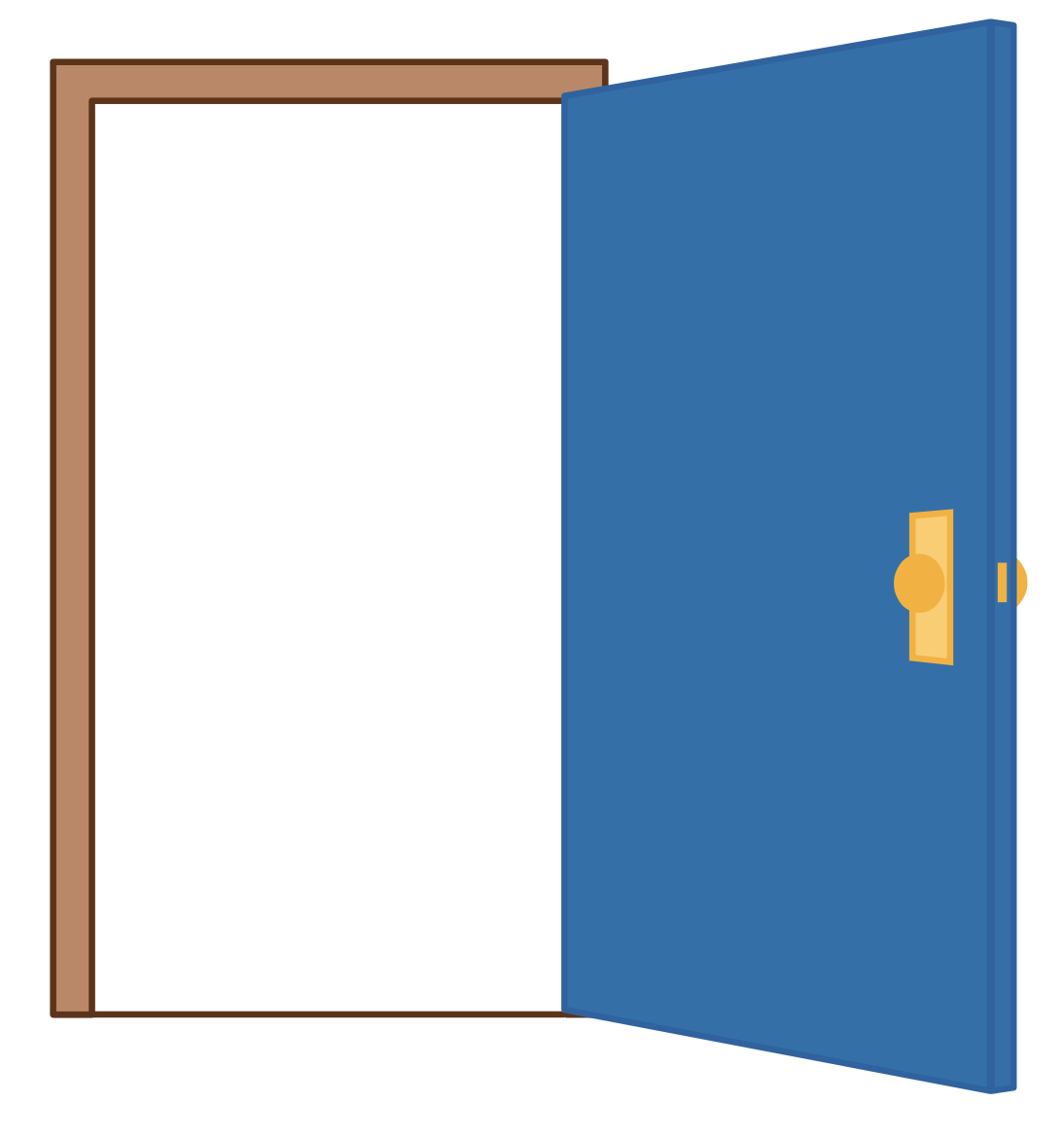 ost
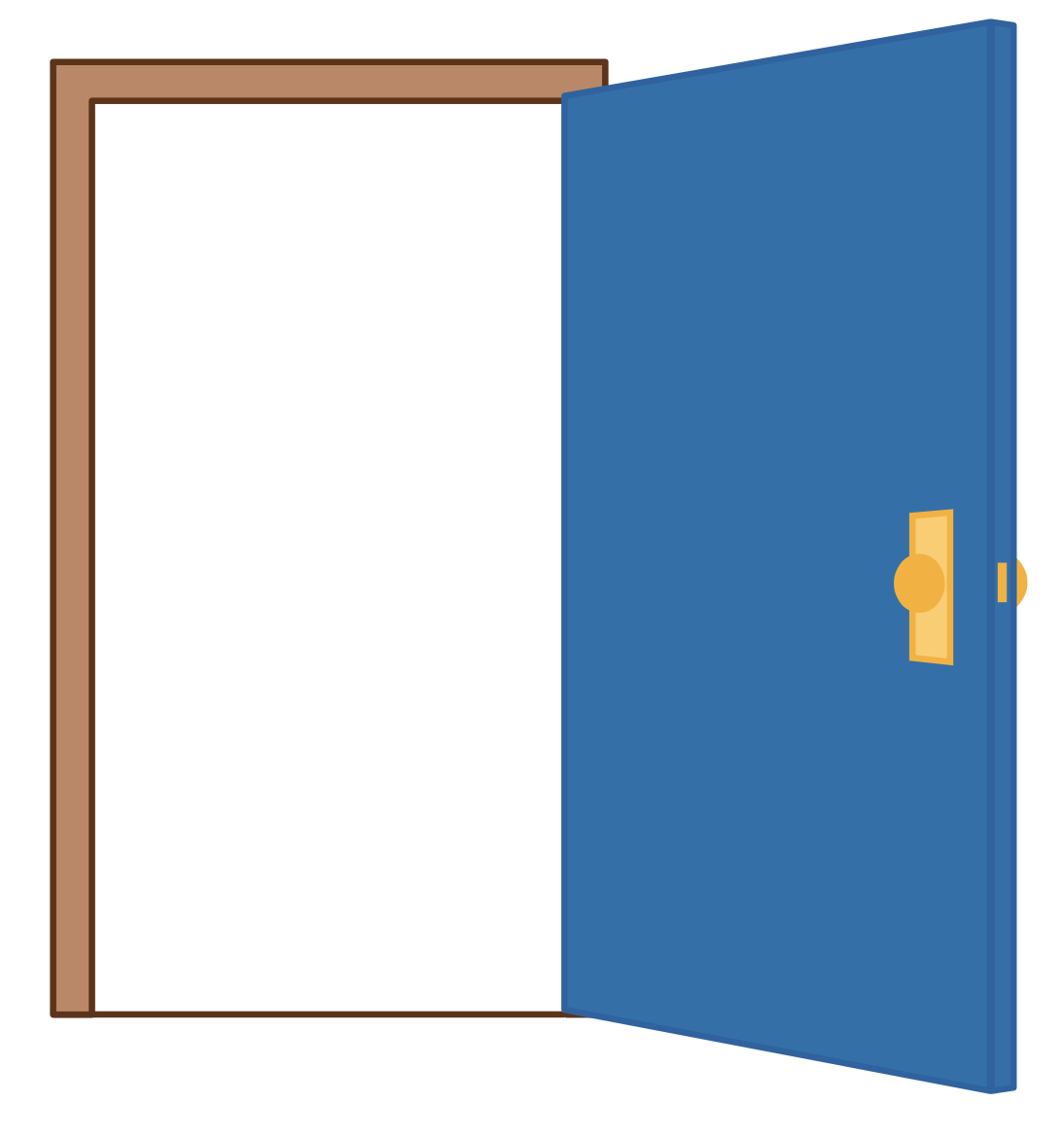 host
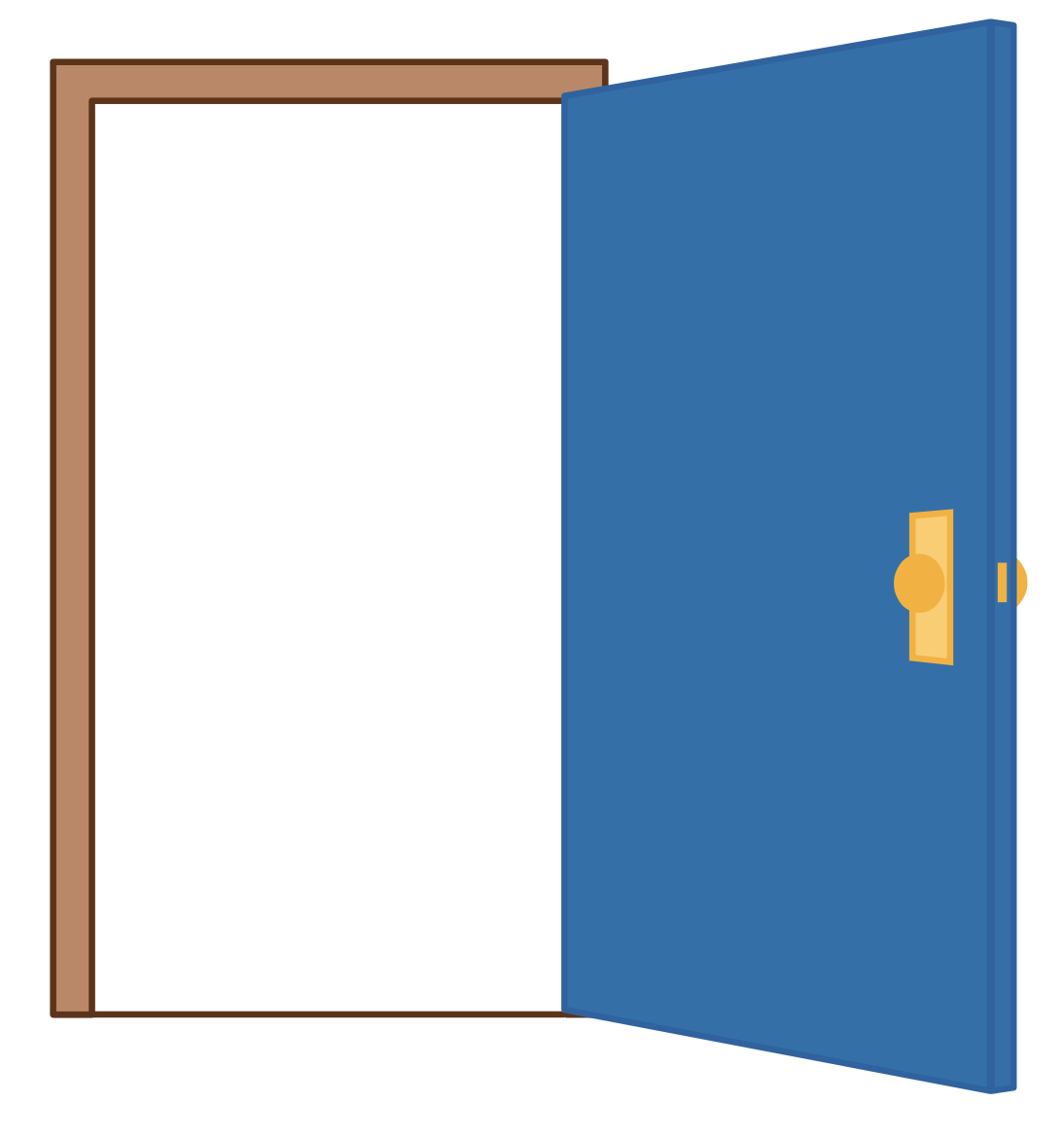 my
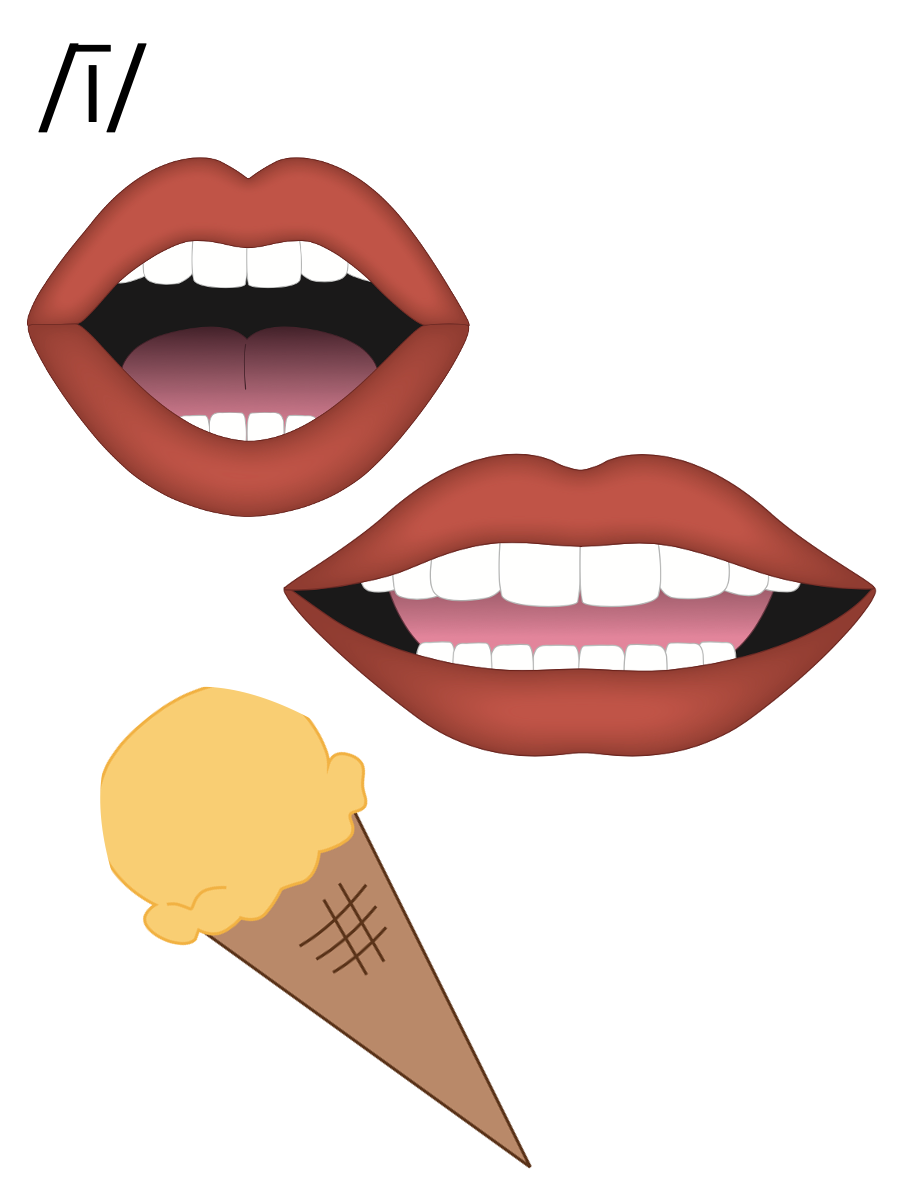 y
baby
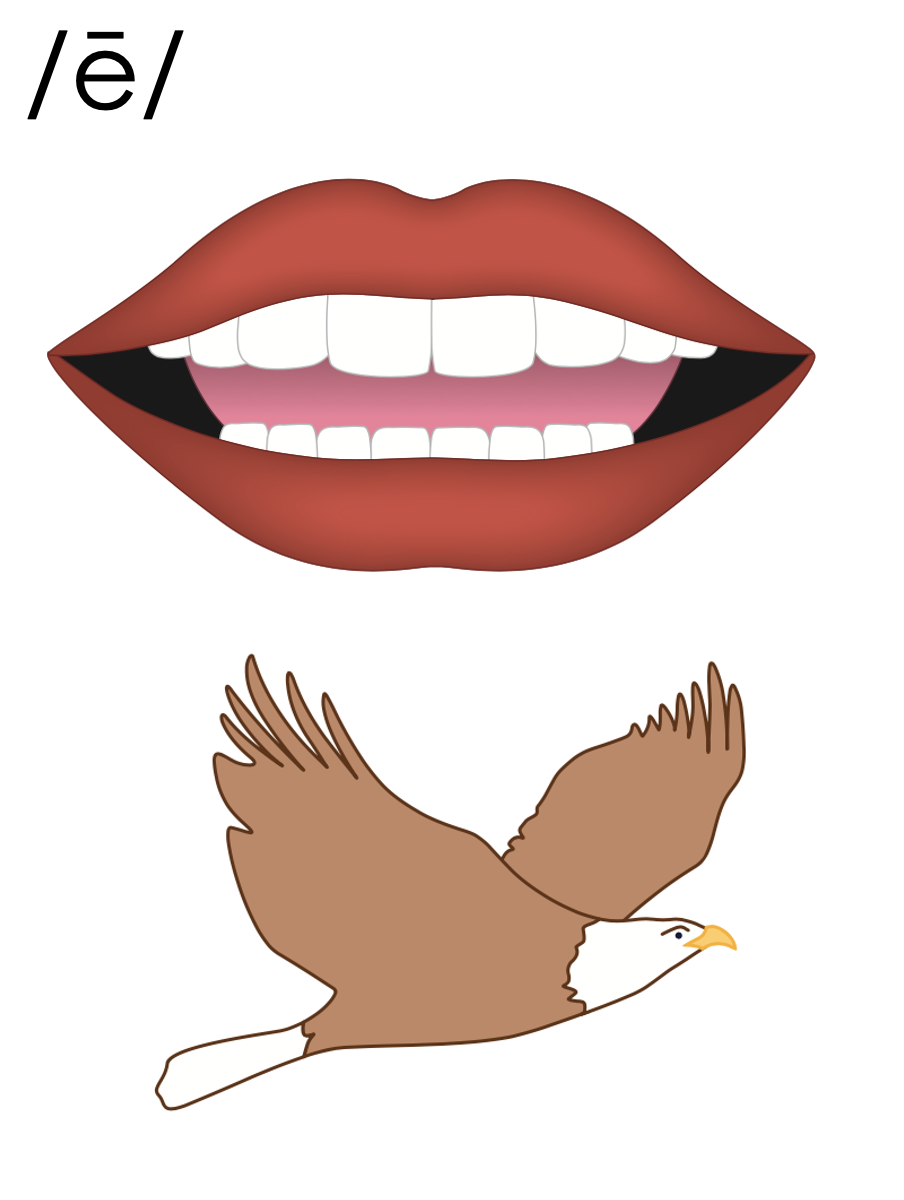 puppy
y
1st syllable
2nd syllable
Final Stable Syllable
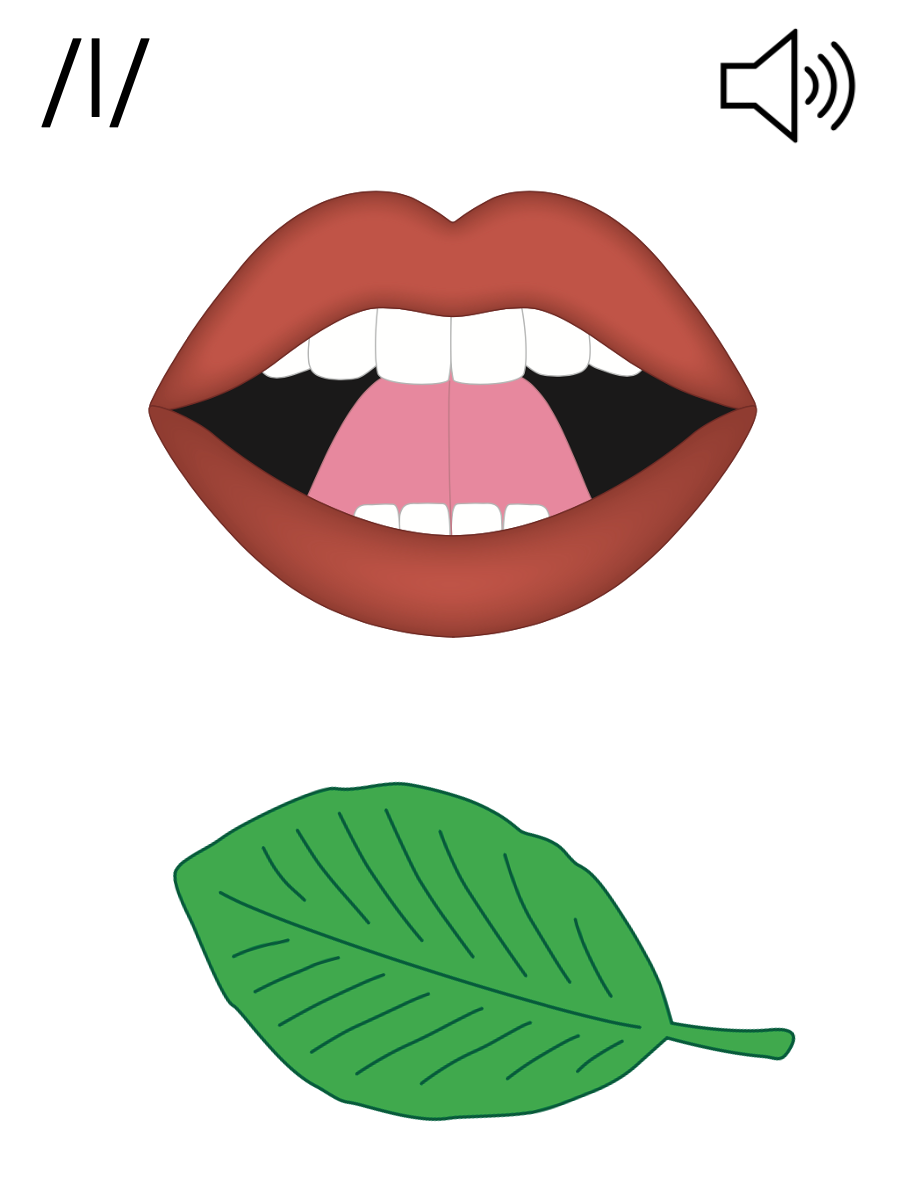 __ le
table
puzzle
hold
try
study
little
[Speaker Notes: See UFLI Foundations lesson plan Step 6 for word work activity. 
Visit ufliteracy.org to access the Word Work Mat apps.]
[Speaker Notes: See UFLI Foundations lesson plan Step 7 for irregular word activities.
The white rectangle under each word may be used in editing mode. Cover the heart and square icons then reveal them one at a time during instruction.]
[Speaker Notes: See UFLI Foundations manual for more information about reviewing irregular words.]
four
[Speaker Notes: Lesson 73+

OUR represents the /or/ sound.

The white rectangle under the word may be used in editing mode. Cover the heart and square icons then reveal them one at a time during instruction.]
fourth
[Speaker Notes: Lesson 73+

OUR represents the /or/ sound.

The white rectangle under the word may be used in editing mode. Cover the heart and square icons then reveal them one at a time during instruction.]
forty
[Speaker Notes: Lesson 74+

This spelling is not irregular, but it can be confusing once a student has learned to spell FOUR and FOURTH.  FORTY is often misspelled FOURTY.

Also, T may be pronounced /d/ depending on dialect. 

The white rectangle under the word may be used in editing mode. Cover the heart and square icons then reveal them one at a time during instruction.]
people
[Speaker Notes: Lesson 75+

EO represents the /ē/ sound.

The white rectangle under the word may be used in editing mode. Cover the heart and square icons then reveal them one at a time during instruction.]
[Speaker Notes: Handwriting paper for irregular word spelling practice. Use as needed. 
See UFLI Foundations manual for more information about reviewing irregular words.]
[Speaker Notes: See UFLI Foundations lesson plan Step 8 for connected text activities.]
Many people like candy apples.
Does the little pony have a bridle?
The lady holds the baby while walking.
[Speaker Notes: See UFLI Foundations lesson plan Step 8 for sentences to write.]
[Speaker Notes: The UFLI Foundations decodable text is provided here. See UFLI Foundations decodable text guide for additional text options.]
A Trip to the Jungle
Salma and Felix are going on a trip to the jungle. They packed their duffle bags and got on a plane to Brazil. Once in Brazil, they rode a shuttle to the jungle. In the jungle, they saw an anaconda in the grass. They also saw a sloth dangle from a vine.
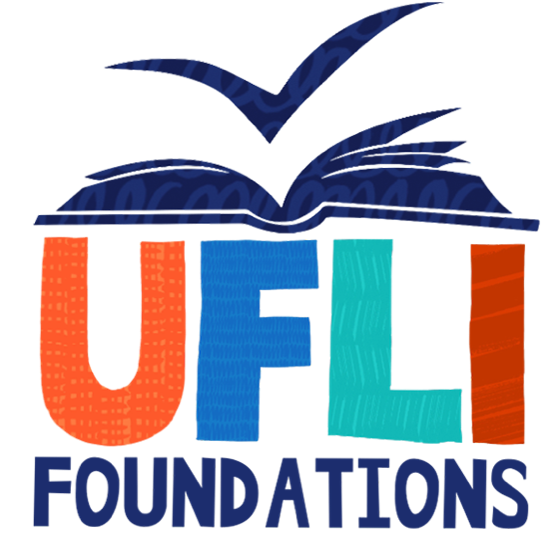 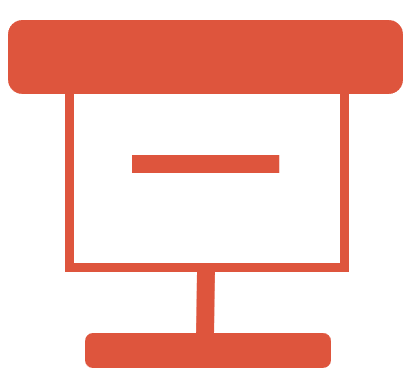 At the end of their trip, they even got to see a puma! Pumas like to hide, so not many people get to see them in the wild. Salma and Felix were thrilled. “I am so happy we got to see these animals,” said Salma. “Me too!” said Felix.
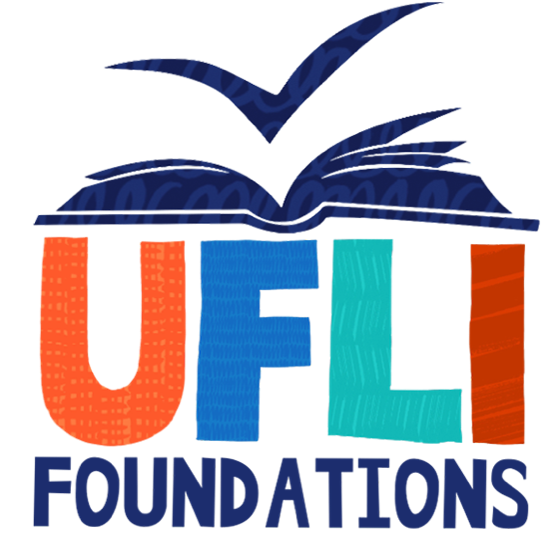 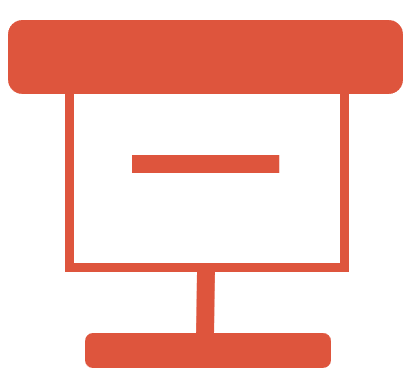 Insert brief reinforcement activity and/or transition to next part of reading block.